স্বাগতম
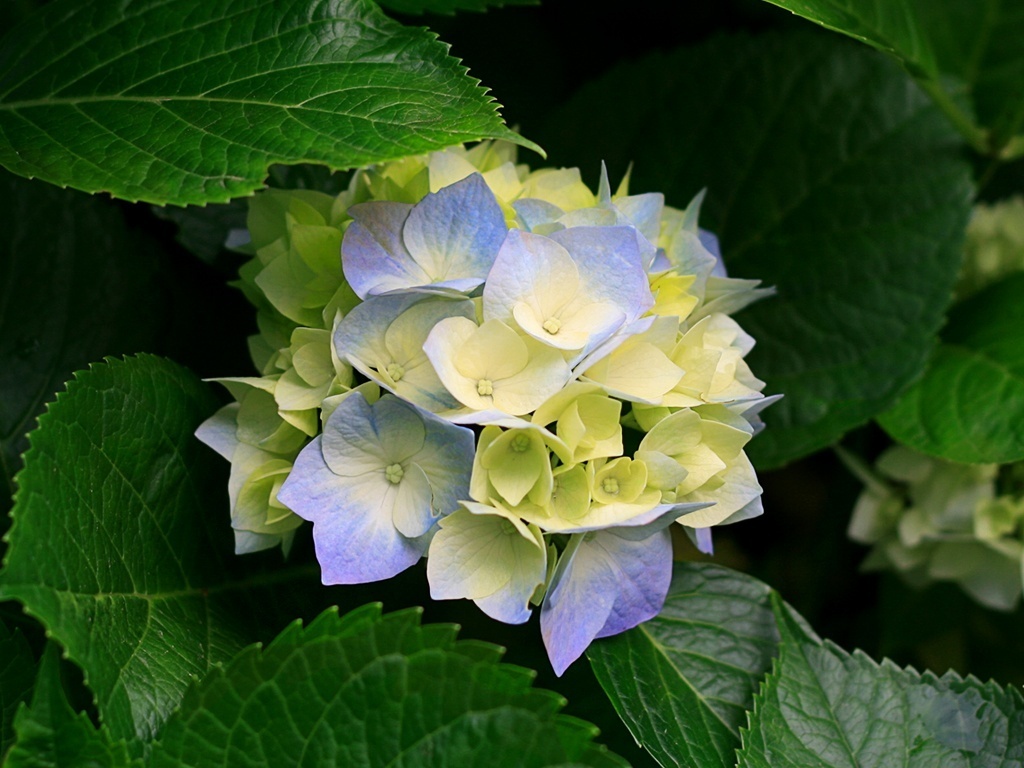 শিক্ষক পরিচিতি
পাঠ পরিচিতি
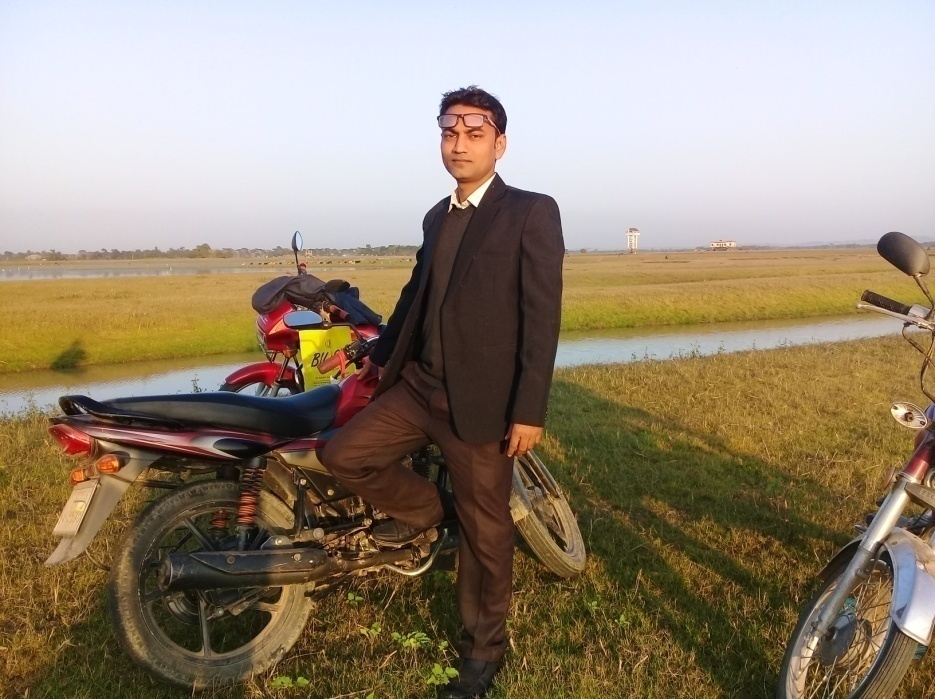 অষ্ঠমঃ শ্রেণী
বিষয়ঃ বাংলা ২য় পত্র
অধ্যায়ঃ৫ম
সময়ঃ৪৫মিনিট
নামঃ নিকুঞ্জ কুমার দাস
সহকারী শিক্ষক 
চান্দগ্রাম উচ্চ বিদ্যালয় 
বড়লেখা মৌলভীবাজার
শাপলা আমাদের জাতীয় ফুল
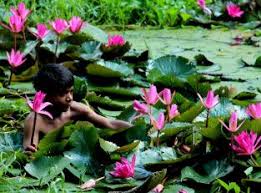 বাক্য
শিখনফল
এ পাঠ শেষে শিক্ষার্থীরা-
বাক্যের সংজ্ঞা দিতে পারবে;
সার্থক বাক্যের  গুণগুলো ব্যাখ্যা করতে পারবে; 
৩.   শব্দের যোগ্যতার সঙ্গে জড়িত বিষয়গুলো চিহ্নিত করতে পারবে;
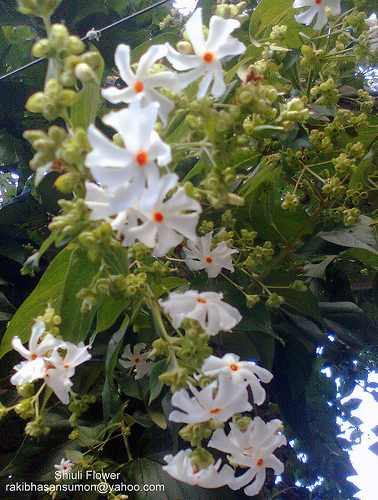 শরৎকালে  শিউলী  ফুল ফোটে ।
সুবিন্যস্ত পদসমষ্টি
বাক্যের গুণ
আকাঙ্ক্ষা
?
ছেলেটি  শাপলা ফুল।
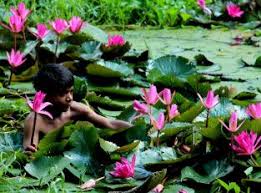 ছেলেটি  শাপলা ফুল তুলছে।
এক পদের পর অন্য পদ শোনার ইচ্ছা
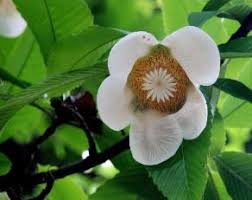 আসত্তি
ফুটে বর্ষাকালে ফুল কদম।
সুশৃঙ্খল পদ বিন্যাস
বর্ষাকালে  কদম  ফুল  ফুটে।
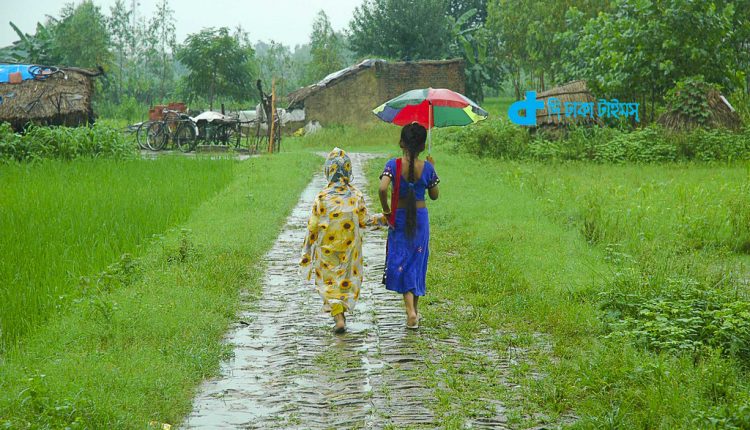 যোগ্যতা
অন্তর্গত ও ভাবগত মিলবন্ধন
বর্ষার রৌদ্রে বন্যার সৃষ্টি হয়।
বর্ষার বৃষ্টিতে বন্যার সৃষ্টি হয়।
শব্দের যোগ্যতার সাথে জড়িত বিষয়সমূহ
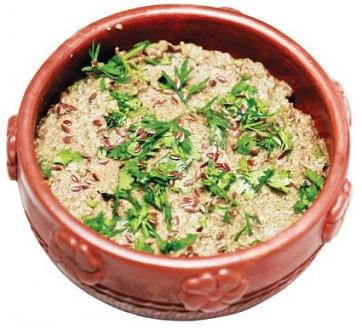 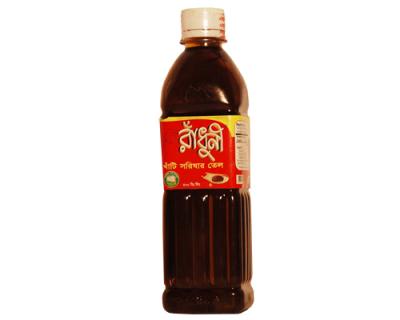 তৈল
বিশেষ কোন শস্যের রস
তিল জাতীয়
রীতিসিদ্ধ অর্থবাচকতা
তুমি আমার সঙ্গে প্রপঞ্চ করেছ।
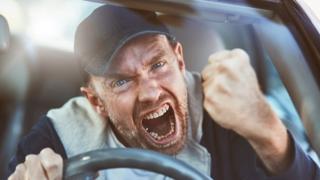 অপ্রচলিত শব্দ
চাতুরী বা মায়া
দুর্বোধ্যতা
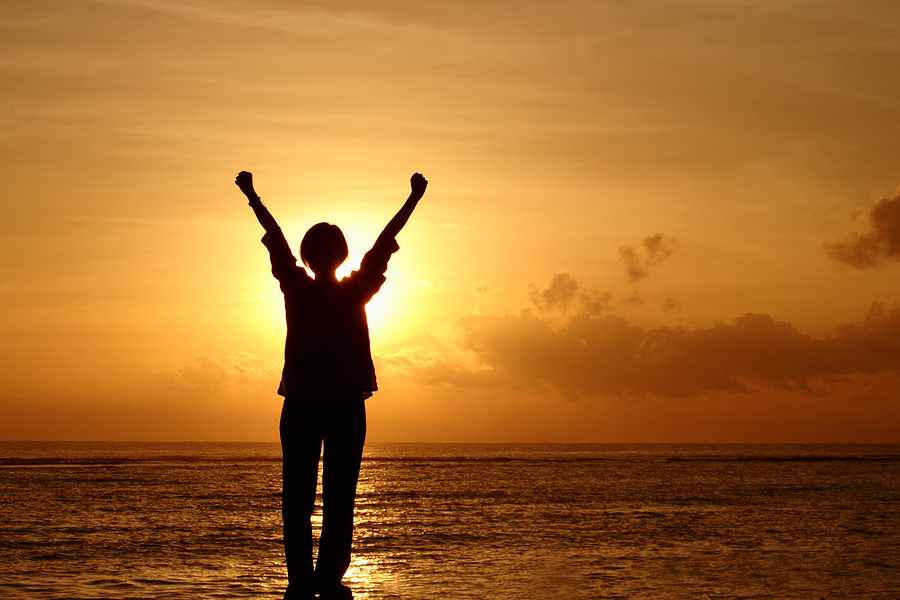 আমার হৃদয় মন্দিরে আশার বীজ উপ্ত হল।
ক্ষেত্রে
উপমার ভুল প্রয়োগ
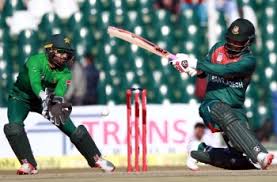 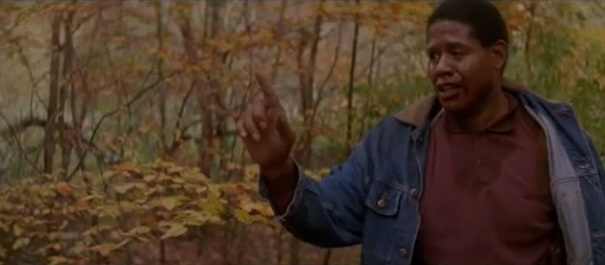 বনে ক্রন্দন
অরণ্যে রোদন
বাগধারাটি যোগ্যতা হারিয়েছে
নিষ্ফল আবেদন
বাগধারার শব্দ পরিবর্তন
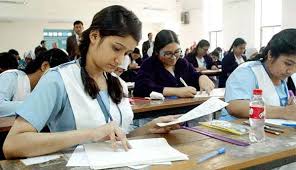 বাহুল্য-দোষ
সকল শিক্ষার্থীরা পরীক্ষা দিচ্ছে।
সকল শিক্ষার্থী পরীক্ষা দিচ্ছে।
শিক্ষার্থীরা পরীক্ষা দিচ্ছে।
প্রয়োজনেরঅতিরিক্ত শব্দ
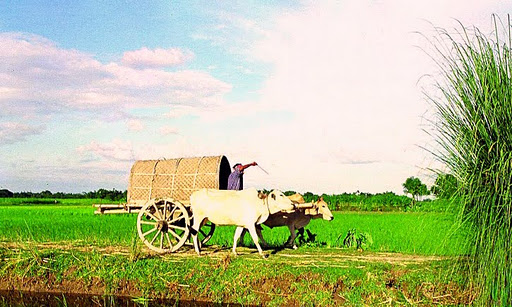 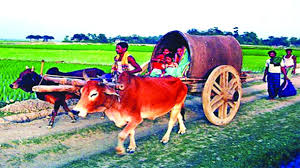 দেশীয়
শব্দ
দেশীয়
শব্দ
গরুর গাড়ি
গরুর শকট
দেশীয়
শব্দ
তৎসম শব্দ
গু্রুচণ্ডালী দোষ
রীতিসিদ্ধ অর্থবাচকতা
দুর্বোধ্যতা
গুরুচন্ডালী দোষ
শব্দের যোগ্যতার    
   সংগে জড়িত 
       বিষয়
বাগধারার অর্থ   
   পরিবর্তন
উপমার ভুল প্রয়োগ
বাহুল্য দোষ
বাক্যের দুটি অংশ
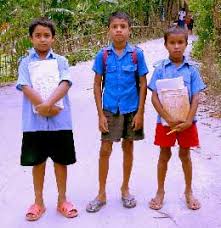 ছেলেরা
বই পড়ছে।
বিধেয়
উদ্দেশ্য
বাক্যের দুইটি অংশ
বিধেয়
উদ্দেশ্য
দলীয় কাজ
একটি সার্থক বাক্যে কী কী গুণ থাকা দরকার তা উদাহরণসহ লেখ।
মূল্যযাচাই
বাক্যের অংশ কয়টি?
সকল ছাত্রছাত্রীরা লিখছে । এ বাক্যে কী দোষ আছে ?
গরু উড়তে পারে- লিখলে বাক্যটি কী হারাবে?
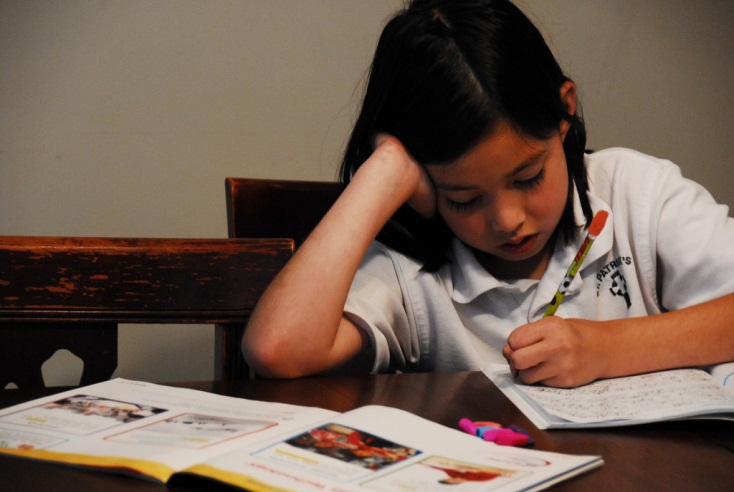 বাড়ির কাজ
‘শব্দের যোগ্যতা বিচার রীতিমত কঠিন কাজ, কেননা শব্দের যোগ্যতার সঙ্গে অনেক বিষয় জড়িত থাকে।’- উক্তির সমর্থনে তোমার বক্তব্য লিপিবদ্ধ কর।
ধন্যবাদ
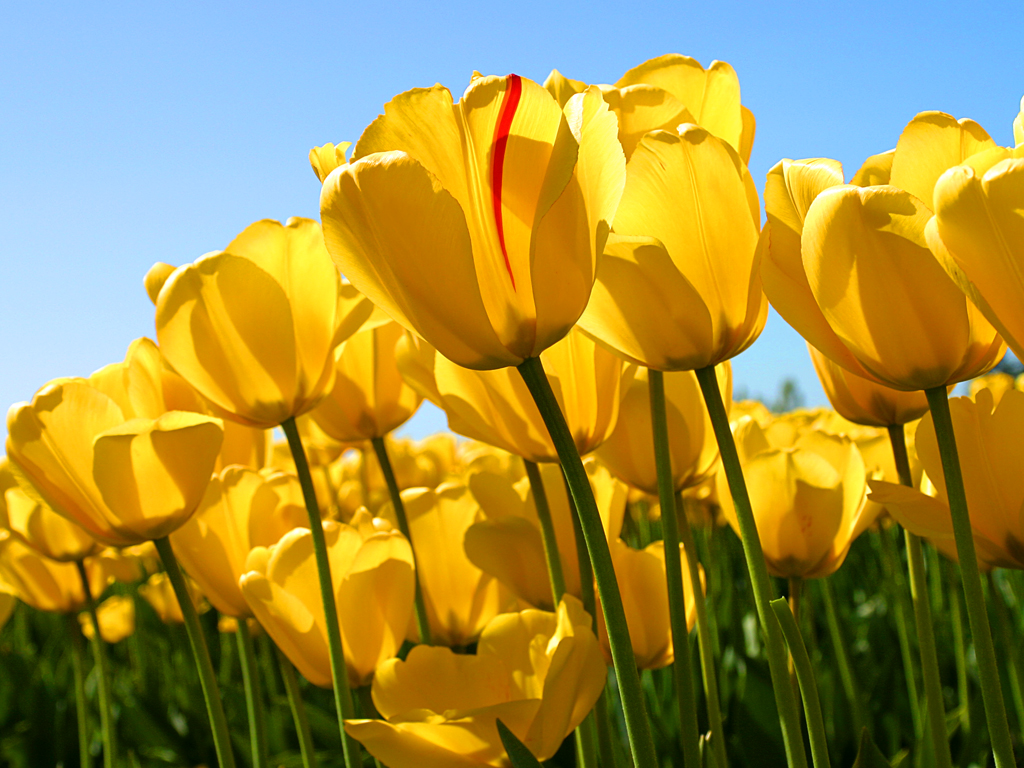